МБДОУ детский сад комбинированного вида № 19г. Ангарск
Консультация
Подборка интернет-ресурсов (сайтов) для педагогов и родителей
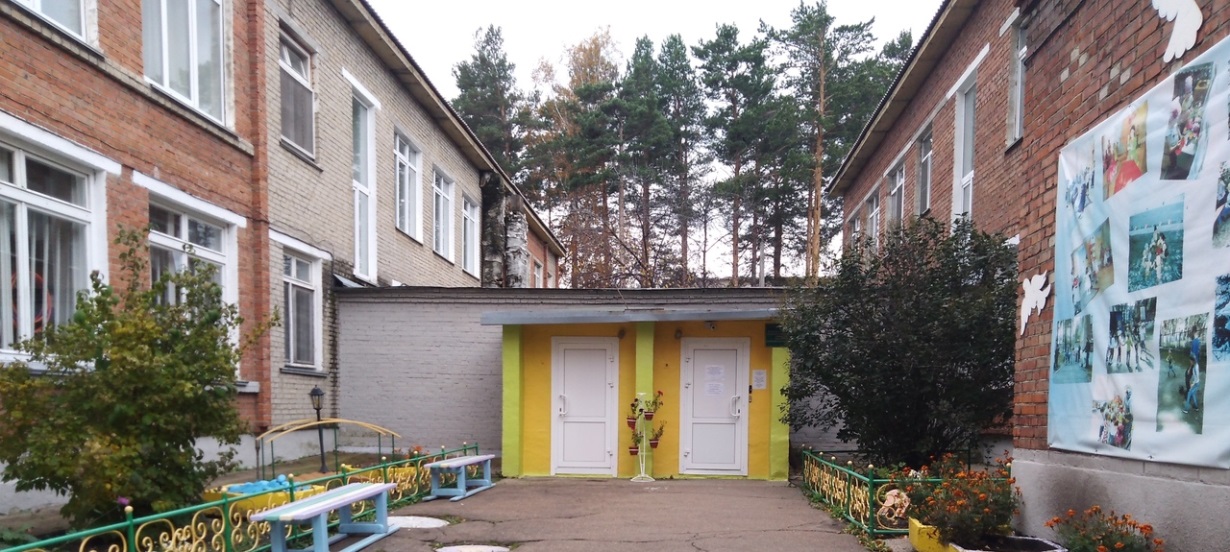 Подготовили: 
воспитатель
Хоптяная 
Галина Николаевна
Дошкольное учреждение играет важную роль в развитии ребенка: 
здесь он приобретает навыки общения с другими детьми 
и взрослыми, получает свои первые знания и учится организовывать свою деятельность

Поэтому для педагога очень важно организовать процесс обучения в детском саду так, чтобы ребенок активно, с увлечением и интересом занимался во время образовательной деятельности 

Помочь педагогу в решении этой непростой задачи может сочетание традиционных методов обучения 
и современных информационных технологий, 
в том числе и компьютерных
ЭОР – что это? 
Электронный образовательный ресурс – ЭОР – 
это образовательный ресурс (учебный материал), для воспроизведения которого используются 
электронные устройства

Термин «Электронные образовательные ресурсы» объединяет весь спектр средств обучения, 
которые разработаны и воспроизводятся 
на базе компьютерных технологий

Главная цель использования ЭОР – 
вывести образовательный процесс на новый уровень
Использование ЭОР в методической работе ДОО

Использование ЭОР в работе с родителями помогает провести более эффективно:
-родительские собрания, 
-индивидуальные или групповые консультации
-дни открытых дверей, 
-спортивно-оздоровительные мероприятия, 
-праздники, 
-выставки, 
-детско-родительские проекты и др.
Использование ЭОР в образовательном процессе с дошкольниками –  
-позволяет наиболее полно и успешно реализовать 
развитие их способностей, 
-помогает развивать у них умение самостоятельно приобретать новые знания, 
-повышает уровень их познавательных возможностей, 
-способствует развитию творческих способностей детей
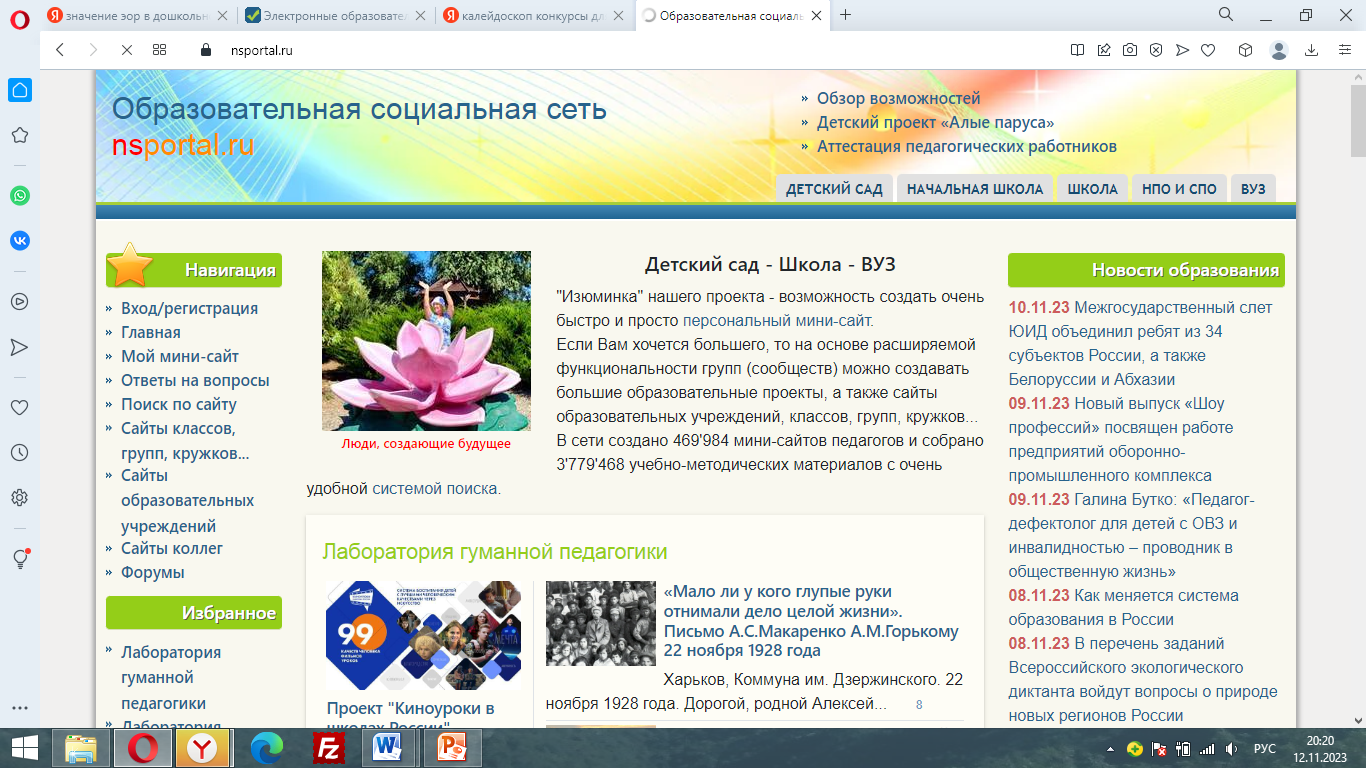 Каталог электронных образовательных Интернет-ресурсов для педагогов и родителей ДОУ 
Для педагогов и родителей:
Социальная сеть работников образования дает возможность бесплатно публиковать свой опыт работы и вести блог.              https://nsportal.ru/
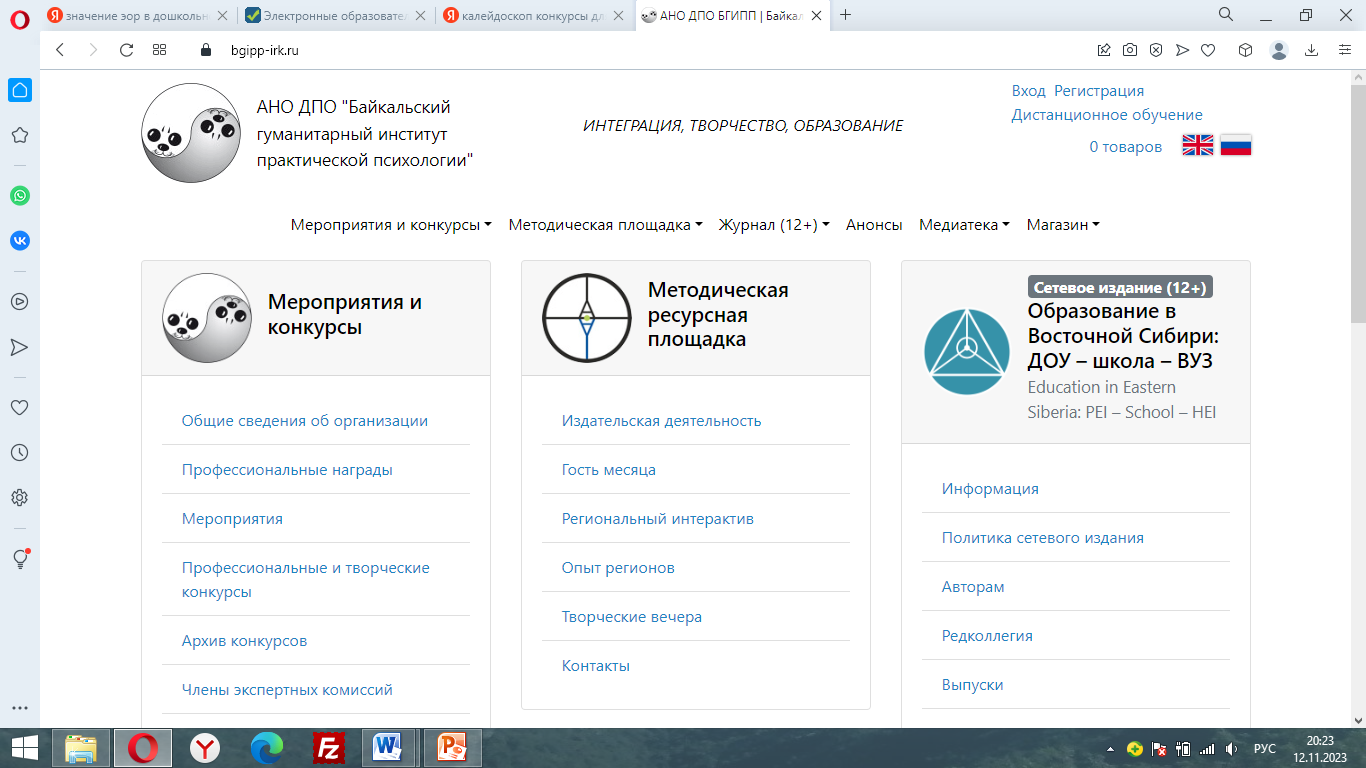 Каталог электронных образовательных Интернет-ресурсов для педагогов и родителей ДОУ 
Для педагогов и родителей:

Творческий образовательный портал АНО ДПО «Байкальский гуманитарный институт практической психологии» ведет Методический раздел, представляет информация о конкурсах для педагогов и детей, публикует журнал и имеет магазин литературы. 
https://bgipp-irk.ru/
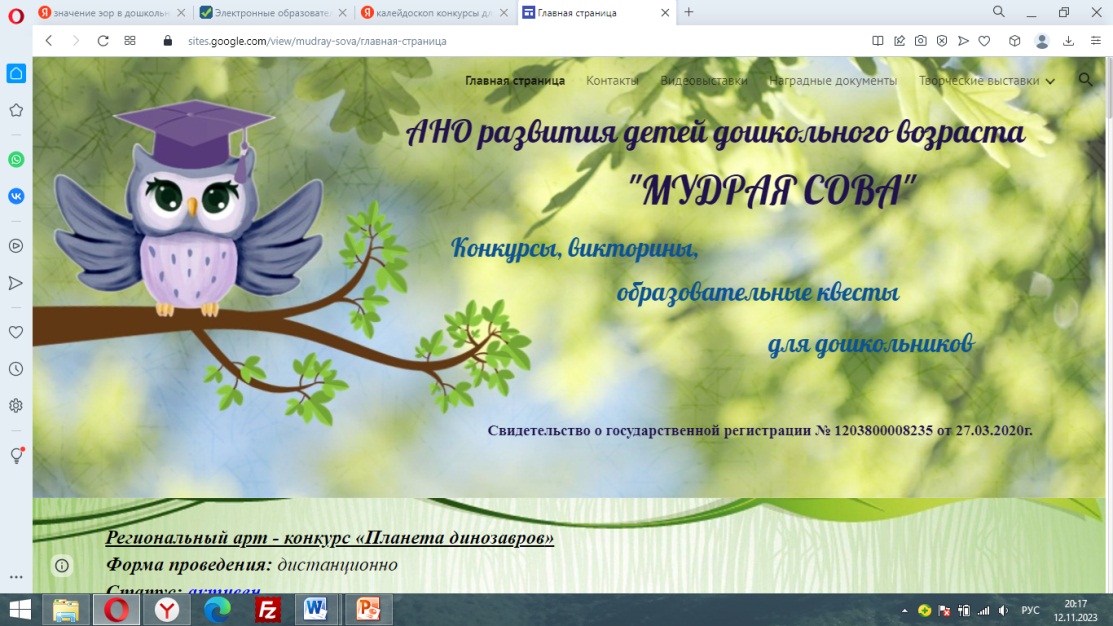 Каталог электронных образовательных Интернет-ресурсов для педагогов и родителей ДОУ 
Для педагогов и родителей:
АНО развития дошкольников «МУДРАЯ СОВА» предлагает конкурсы, викторины, образовательные квесты для проведения с родителями и педагогами с дошкольниками Иркутской области.
https://www.sites.google.com/view/mudray-sova/%D0%B3%D0%BB%D0%B0%D0%B2%D0%BD%D0%B0%D1%8F-%D1%81%D1%82%D1%80%D0%B0%D0%BD%D0%B8%D1%86%D0%B0
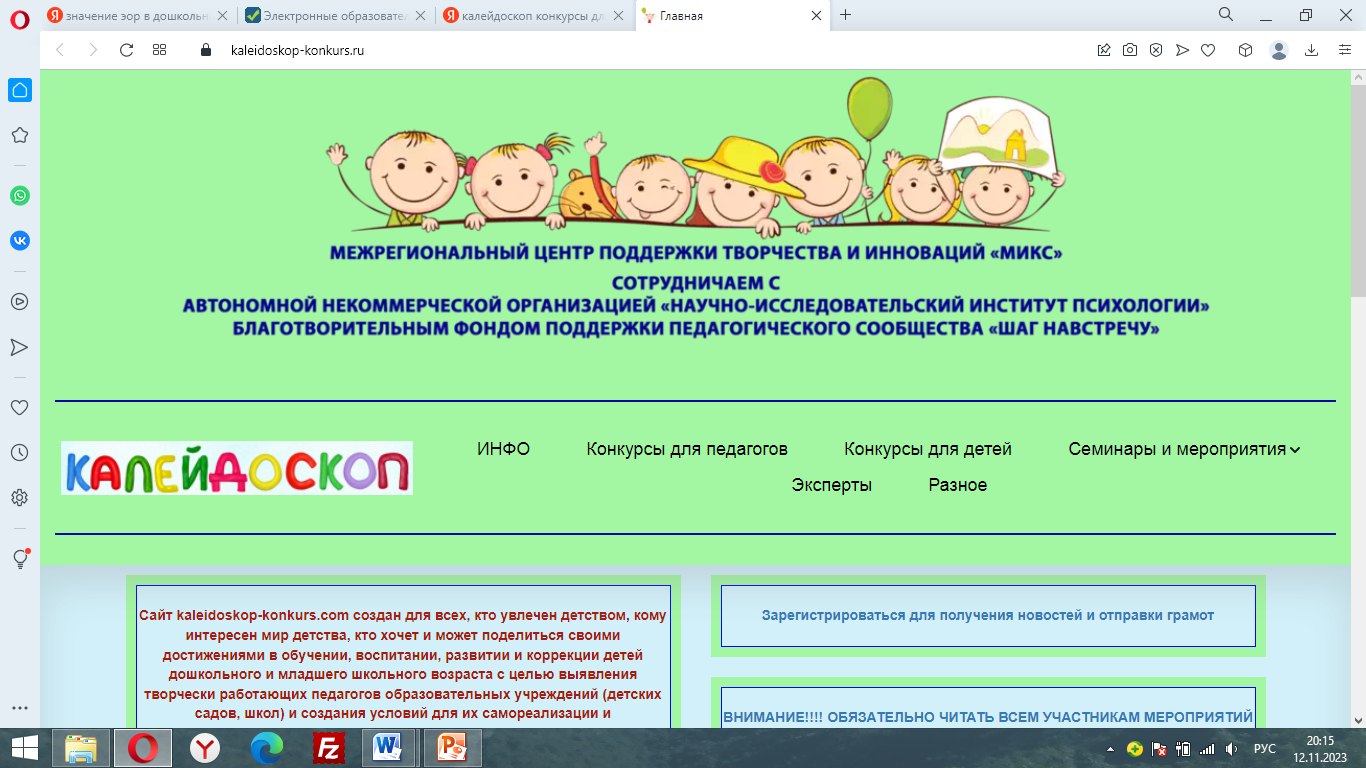 Каталог электронных образовательных Интернет-ресурсов для педагогов и родителей ДОУ 
Для педагогов и родителей:
Сайт kaleidoskop-konkurs.com для педагогов, работающих с детьми дошкольного и школьного возраста, предоставляет условия для самореализации и распространения передового опыта работы; возможность педагогам и детям принимать участие в конкурсах.  
https://kaleidoskop-konkurs.ru
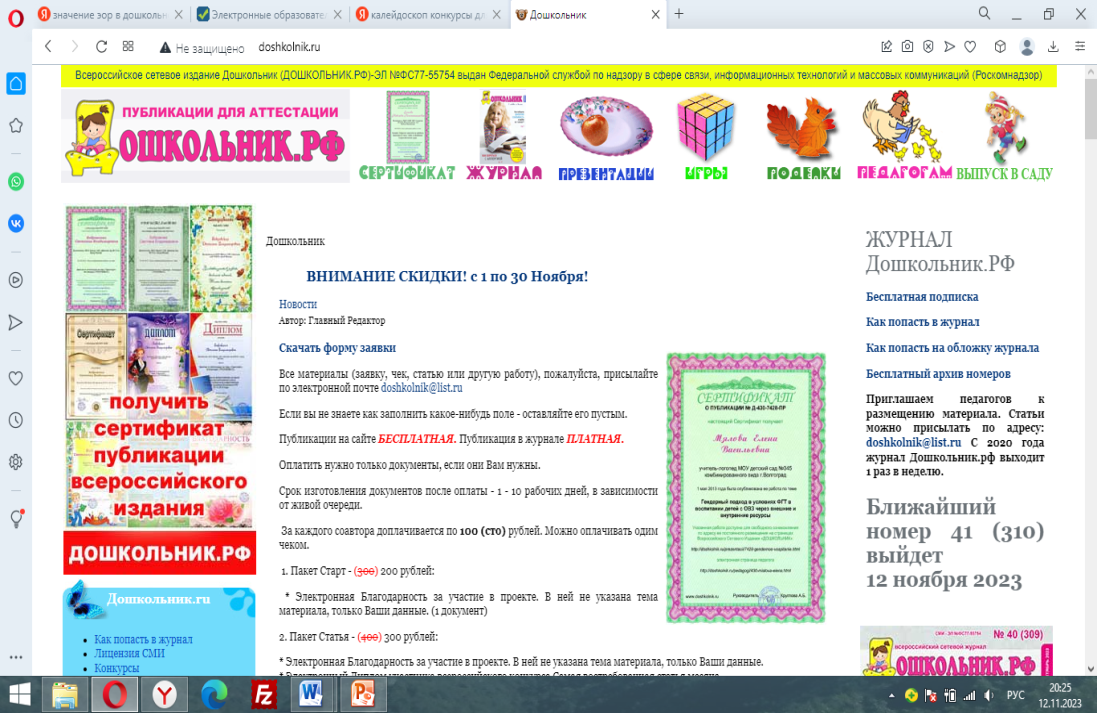 Каталог электронных образовательных Интернет-ресурсов для педагогов и родителей ДОУ 
Для педагогов и родителей:
Журнал «Воспитатель ДОУ» представляет  опыт лучших учреждений; имеет методический материал не только проверенный временем, но и новейшие методические рекомендации, разработки игр, занятий и т.д.
http://doshkolnik.ru
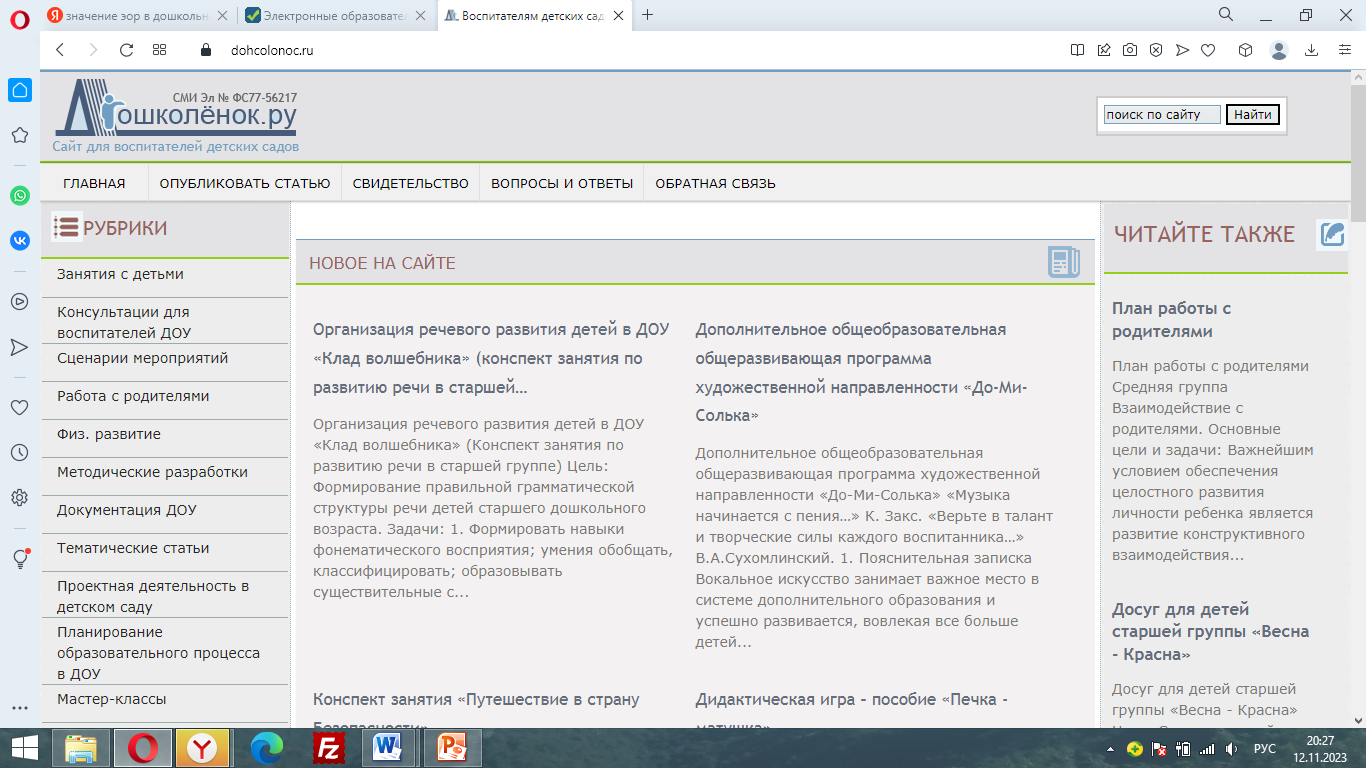 Каталог электронных образовательных Интернет-ресурсов для педагогов и родителей ДОУ 
Для педагогов и родителей:

«Дошколенок» - сайт для воспитателей детских садов
http://dohcolonoc.ru
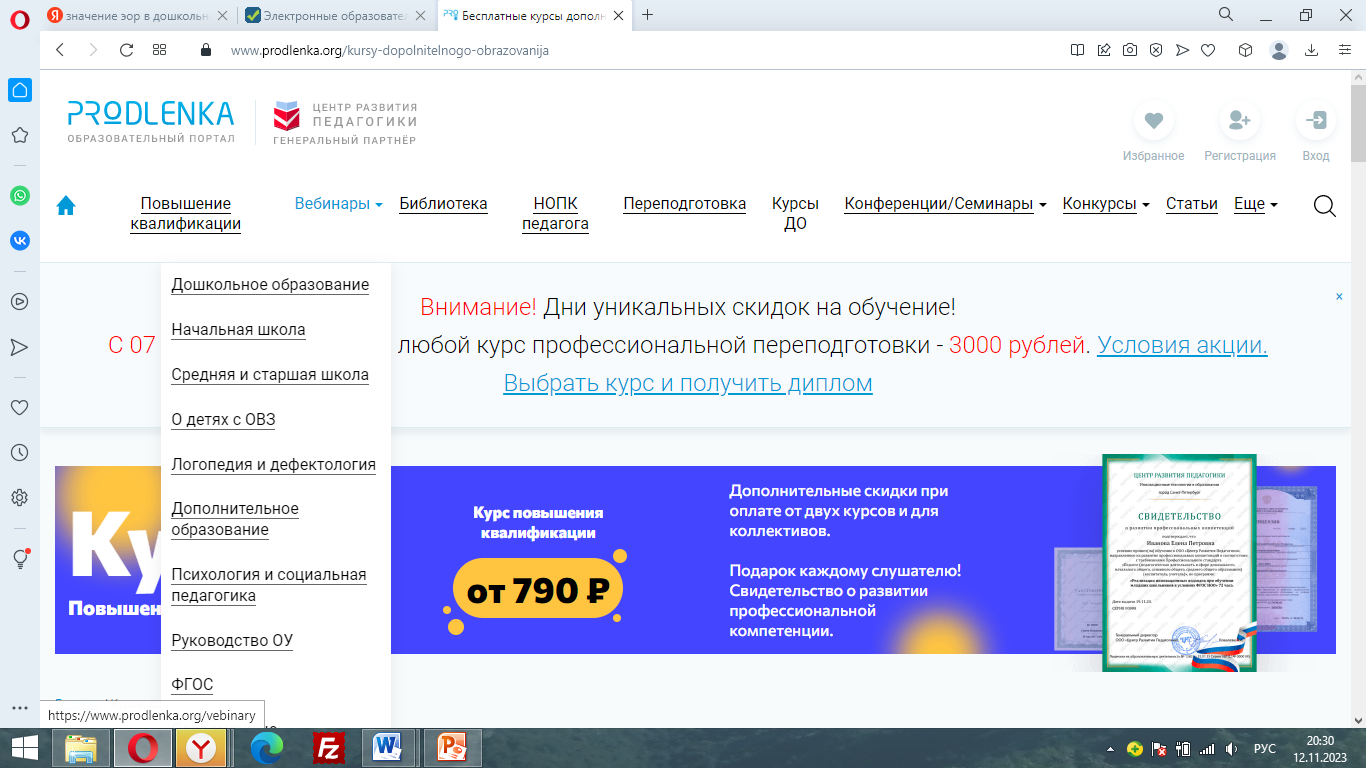 Каталог электронных образовательных Интернет-ресурсов для педагогов и родителей ДОУ 
Для педагогов и родителей:
Курсы повышения квалификации, конференции, мастер-классы, публикации, конкурсы для детей и взрослых.
https://www.prodlenka.org/
Каталог электронных образовательных Интернет-ресурсов для педагогов и родителей ДОУ Для педагогов, родителей и детей:Детская игровая комната. Более 120 текстов детских песен из фильмов и мультфильмов, компьютерные игры для детей разного возраста, доступные для скачивания, игры развивающие и логические, а также кроссворды, загадки, перевёртыши, считалки, пословицы, шарады, ребусы.http://playroom.com.ru
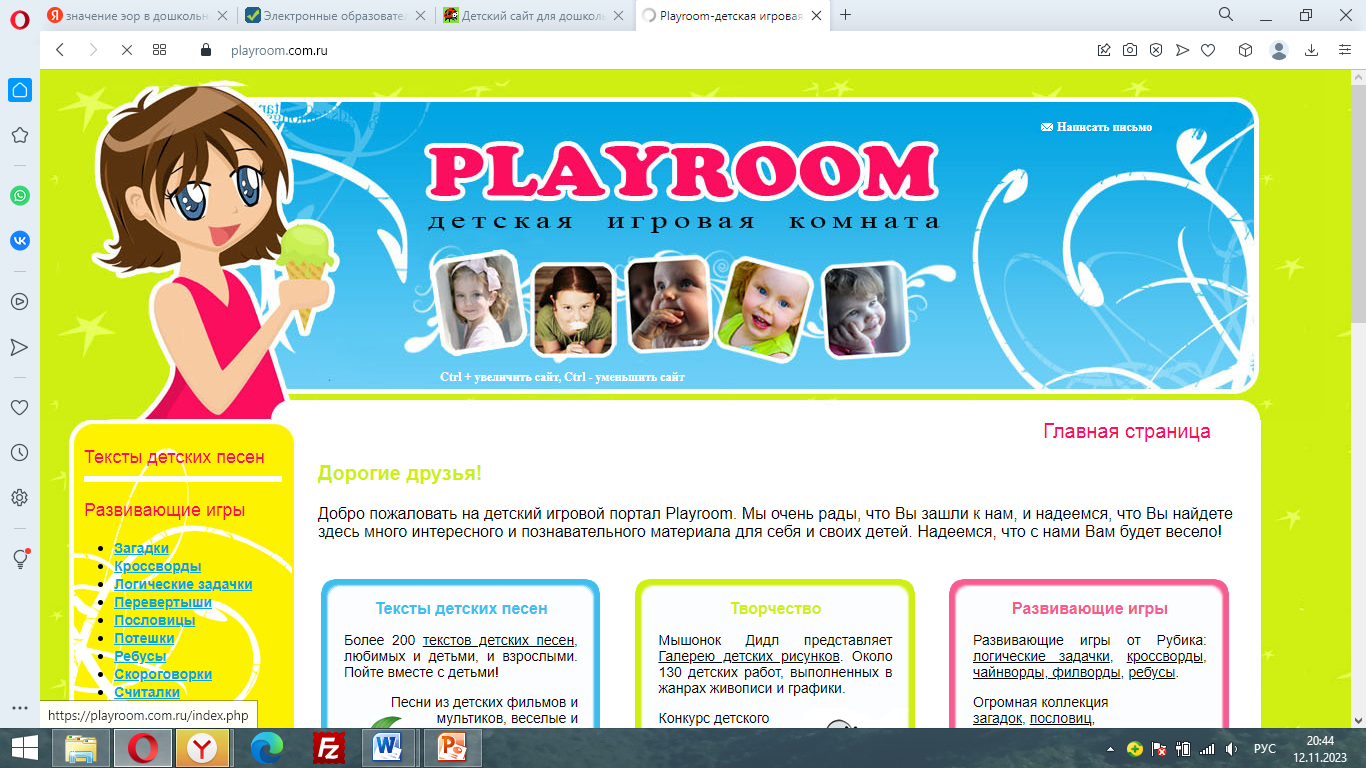 Каталог электронных образовательных Интернет-ресурсов для педагогов и родителей ДОУ Для педагогов, родителей и детей:«Детский мир» - Весёлый детский сайт. Программа «Раскрась-ка!» поможет превратить рисунки для раскрашивания в шедевры, выучить азбуку и цифры, создавать свои рисунки и весело, с пользой проводить время. Можно скачать 42 альбома, в которых более 850 раскрасок.http://detskiy-mir.net
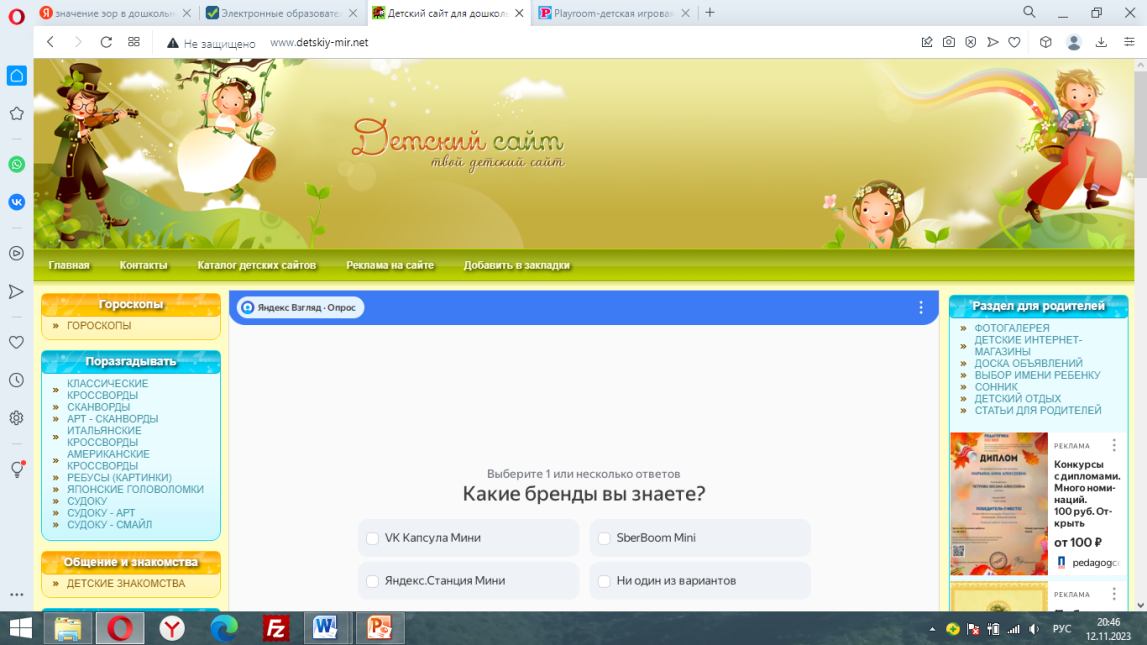 Применение ЭОР  позволяет педагогу достичь
следующих результатов: 

-Повышение уровня профессионального мастерства и самооценки. 
-Создание единой информационной среды. 
-Повышение уровня психолого-педагогической компетентности родителей. 
-Участие родителей в образовательном процессе детского сада. 
-Повышение эффективности процесса обучения. 
-Активизация познавательной деятельности детей.
Современные образовательные ресурсы – 
одна из форм интерактивного взаимодействия 
с педагогами, родителями и воспитанниками, 
а также – форма вовлечения родителей в образовательный процесс детского сада